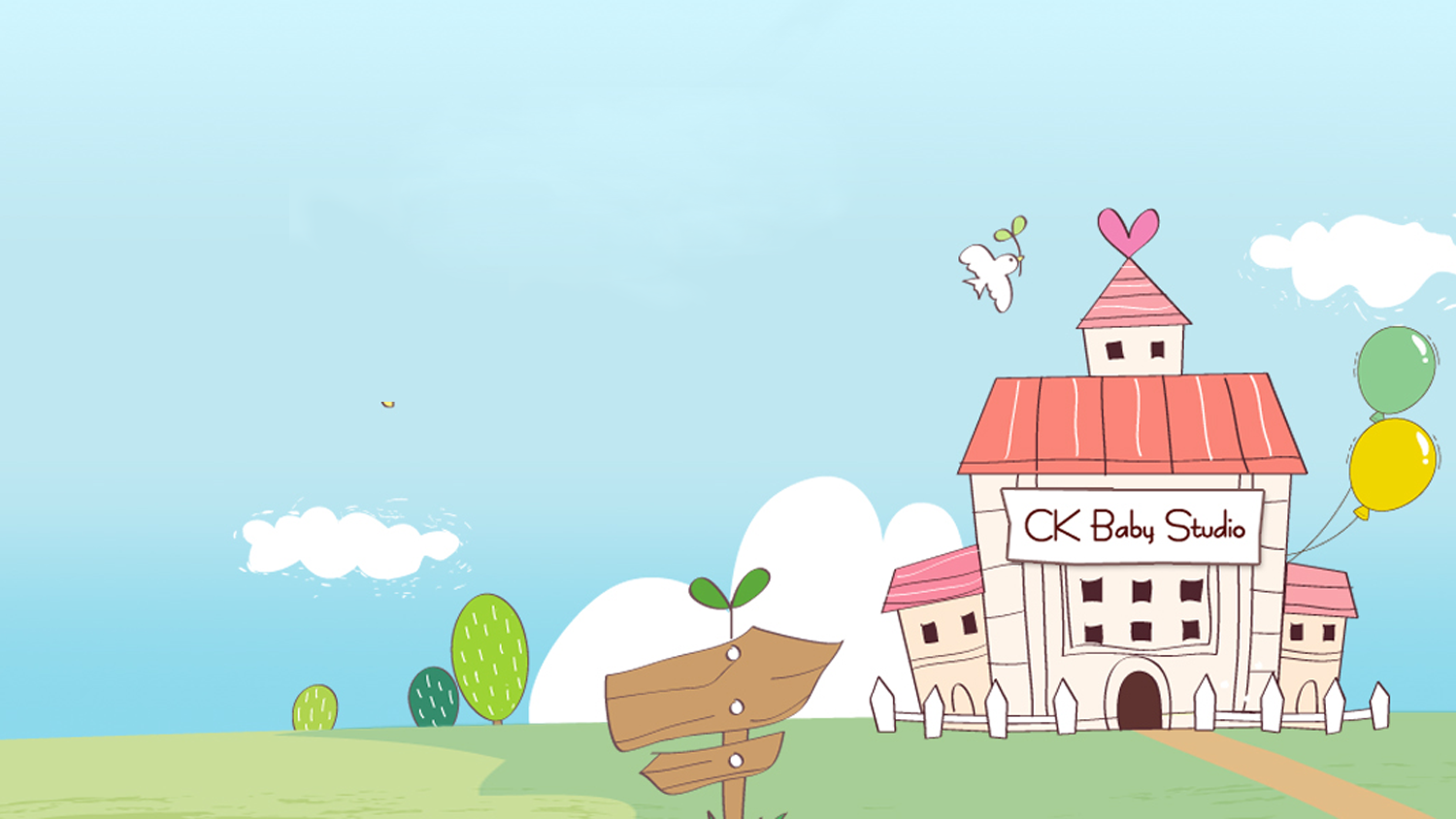 CHÀO MỪNG CÁC CON
ĐẾN VỚI TIẾT HỌC TẬP ĐỌC
Bài: Anh Đom Đóm
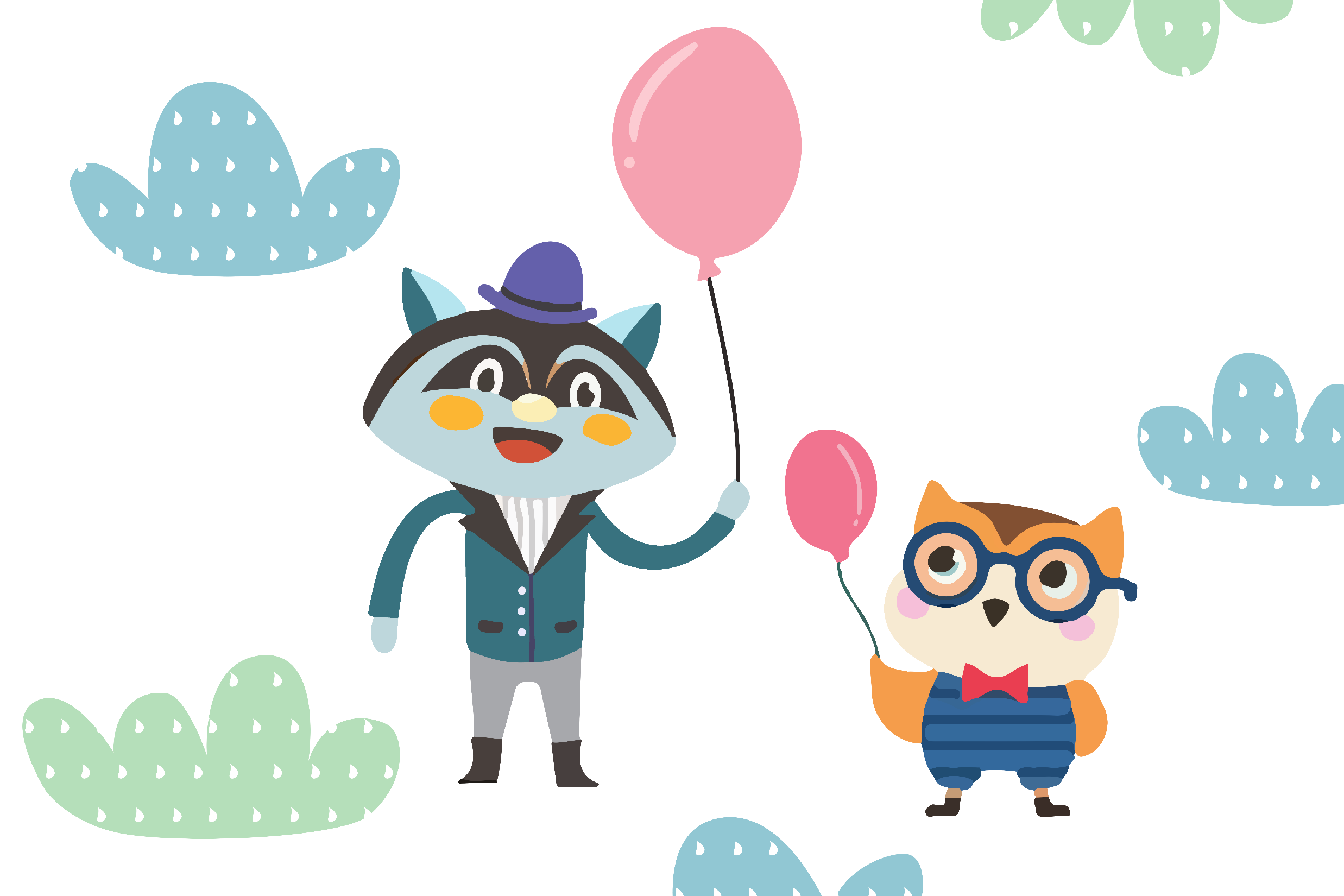 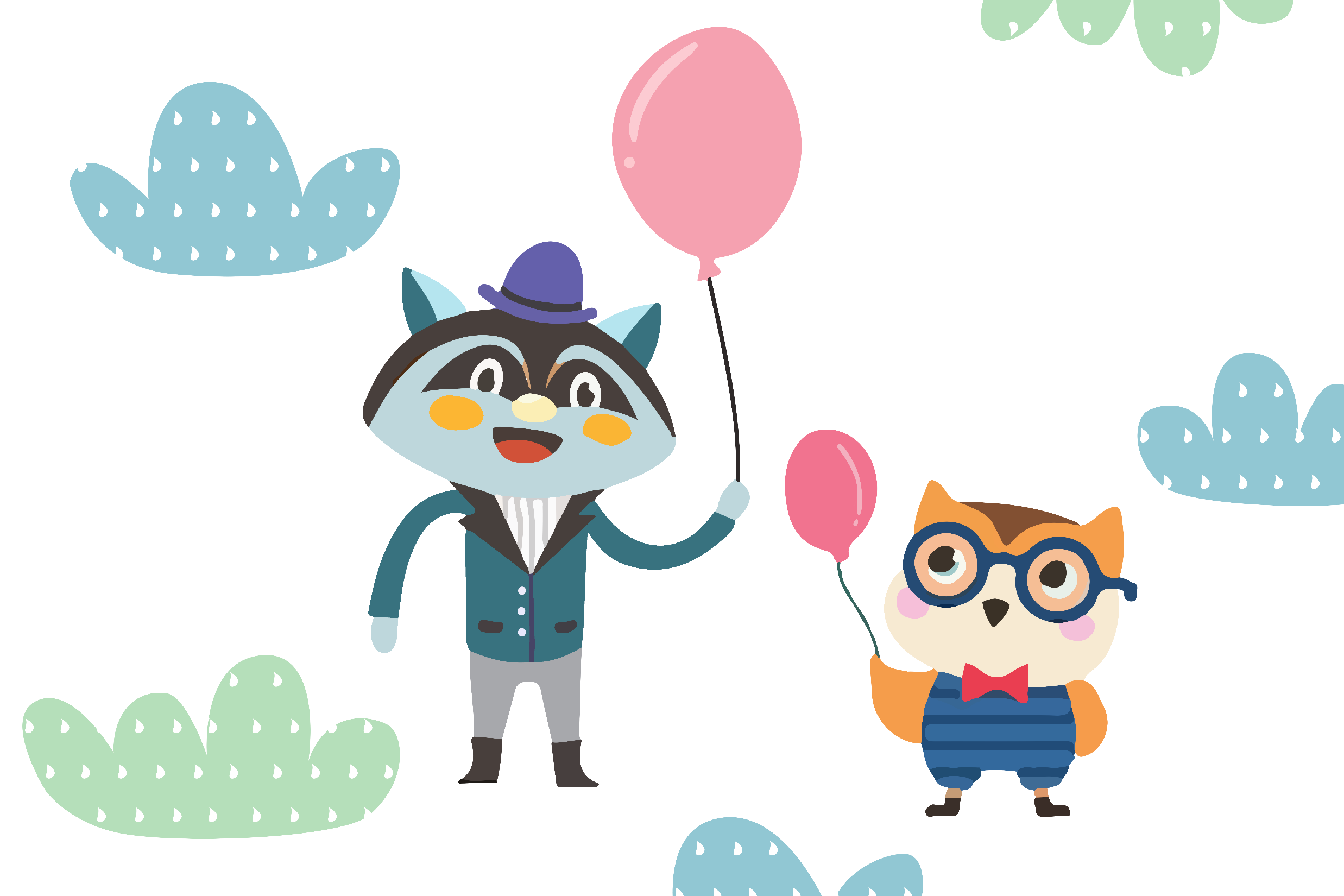 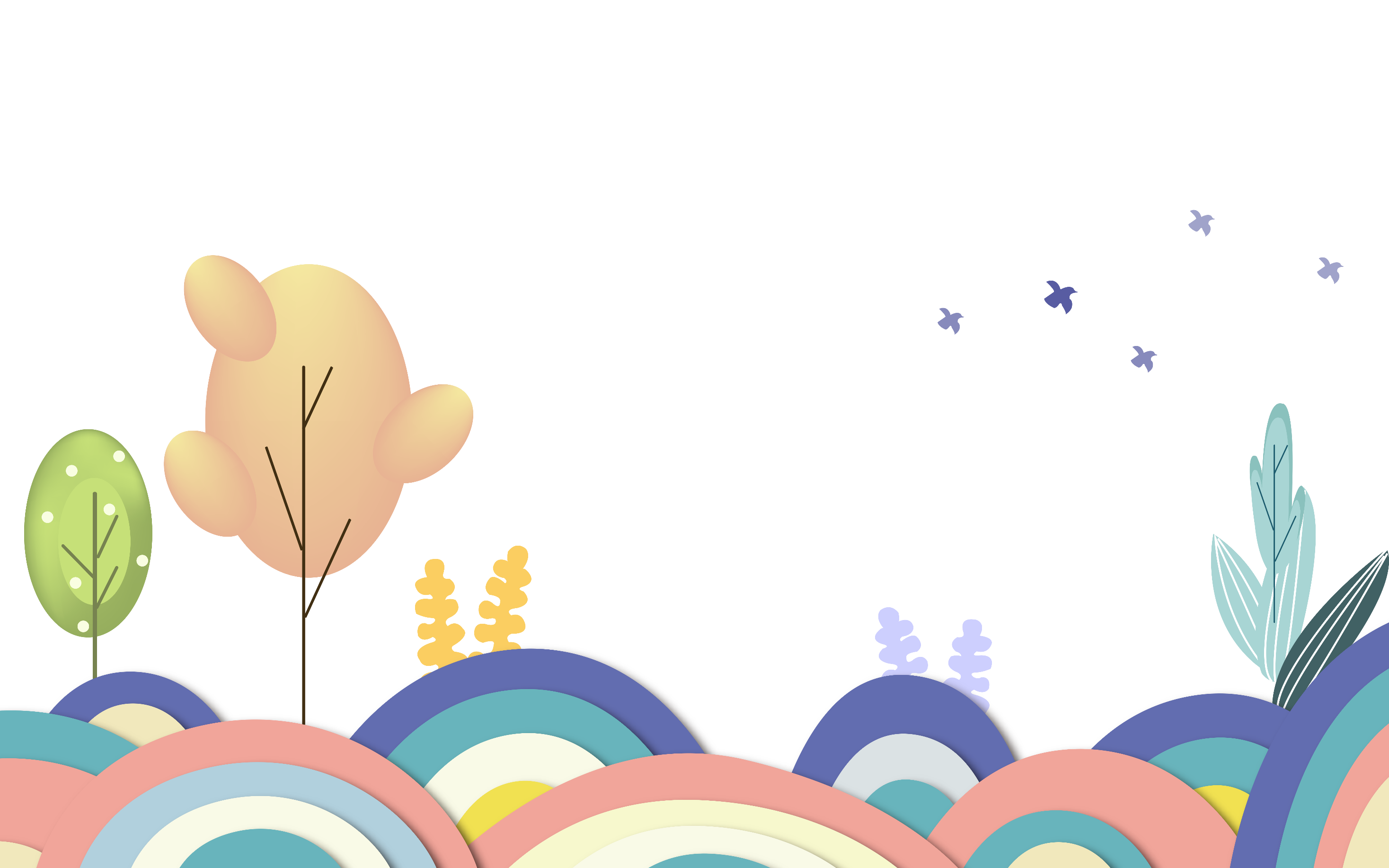 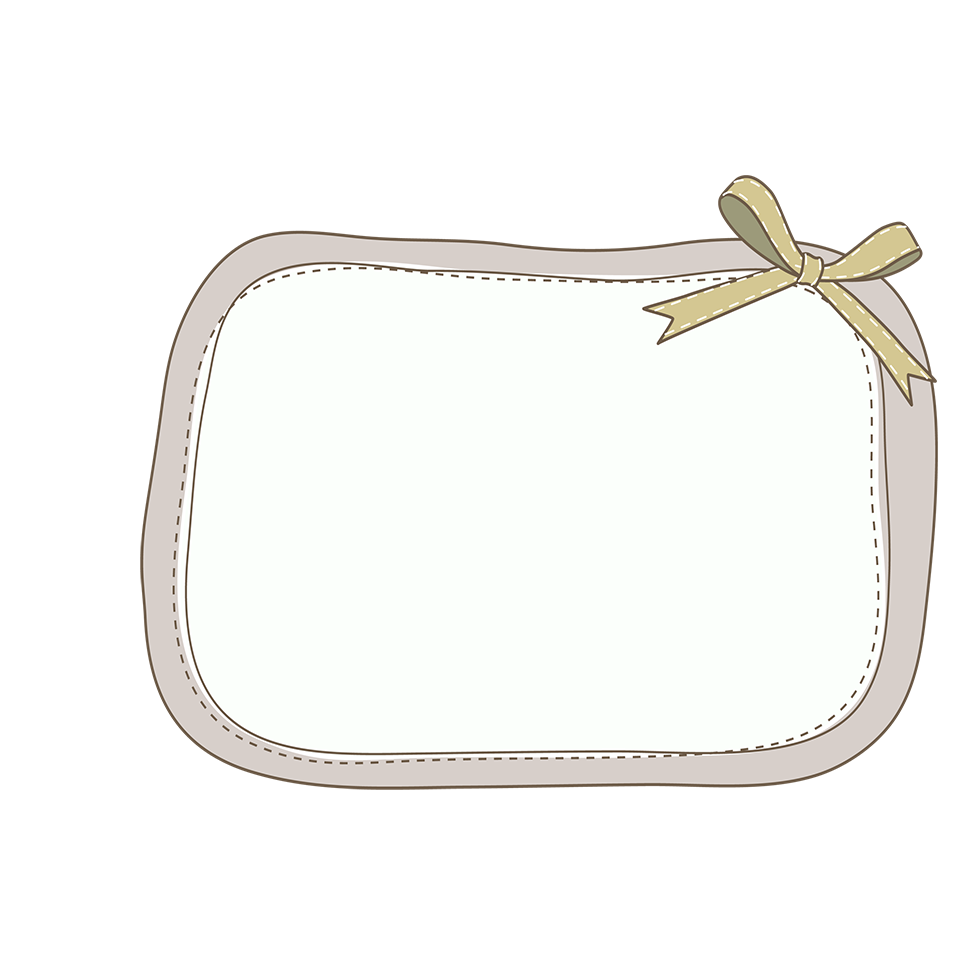 A. Khởi động
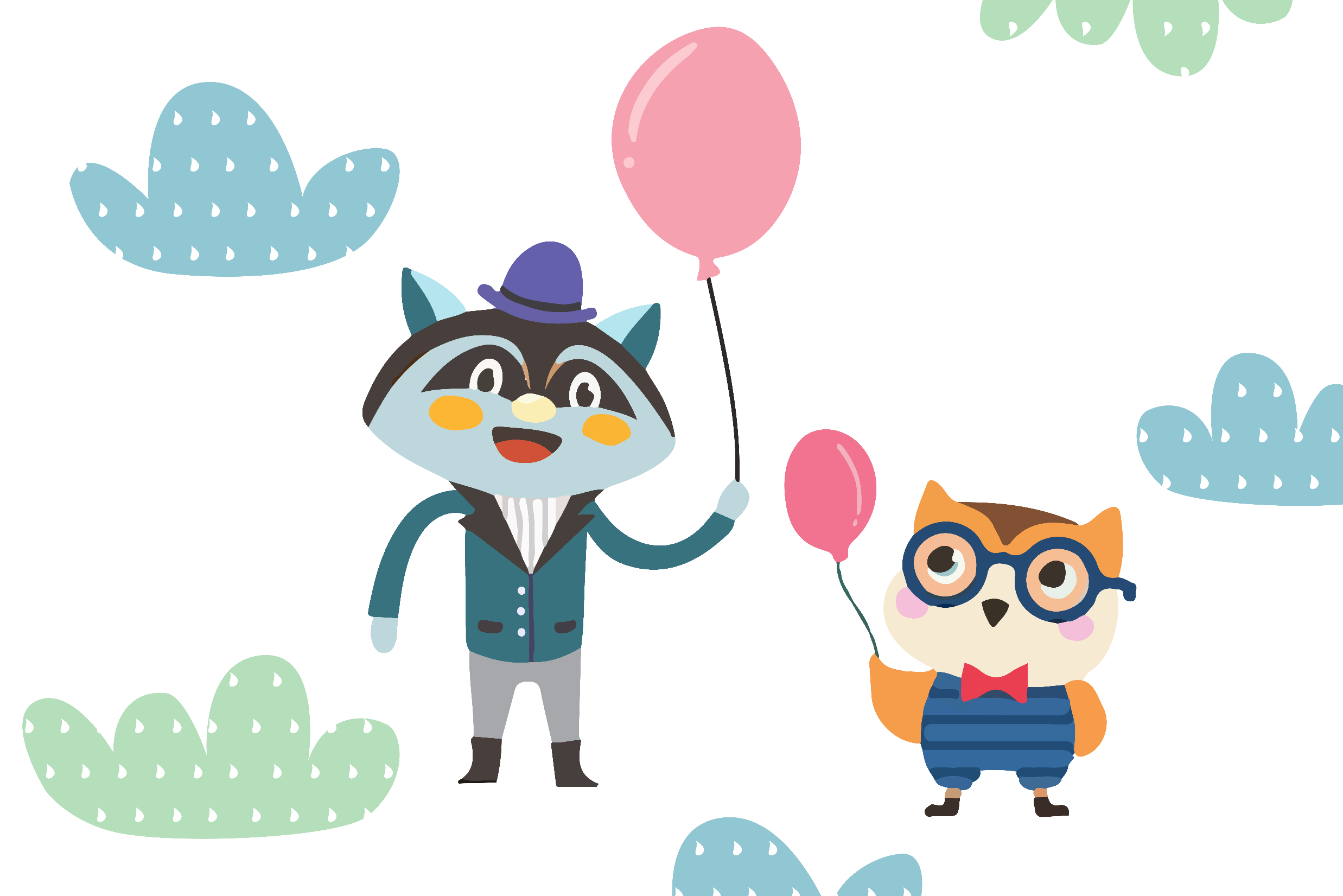 Thứ tư ngày 29 tháng 12 năm 2021
Tập đọc
Anh Đom Đóm (143)
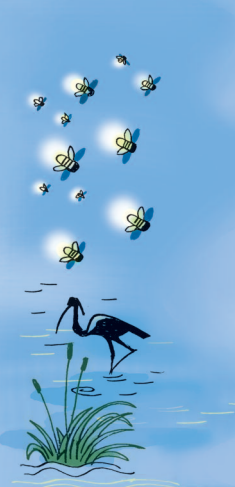 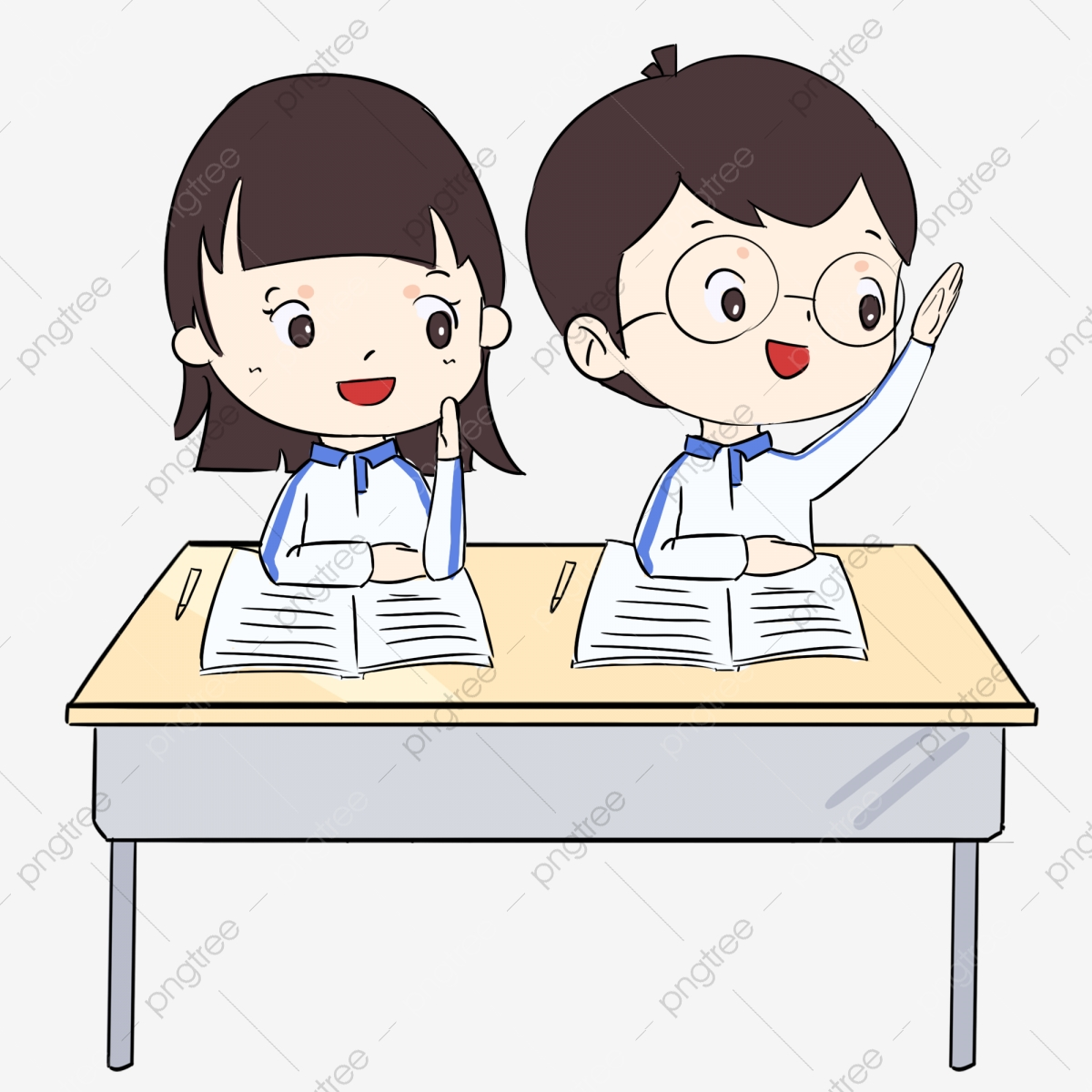 MỤC TIÊU
Đọc trôi chảy cả bài: đọc đúng các từ khó, dễ phát âm sai; biết ngắt, nghỉ hơi hợp lí.

Hiểu nghĩa của các từ mới: Đom Đóm, chuyên cần, Cò Bợ, Vạc.

3. Hiểu ND: Đom Đóm rất chuyên cần. Cuộc sống của các loài vật ở làng quê vào ban đêm rất đẹp và sinh động.
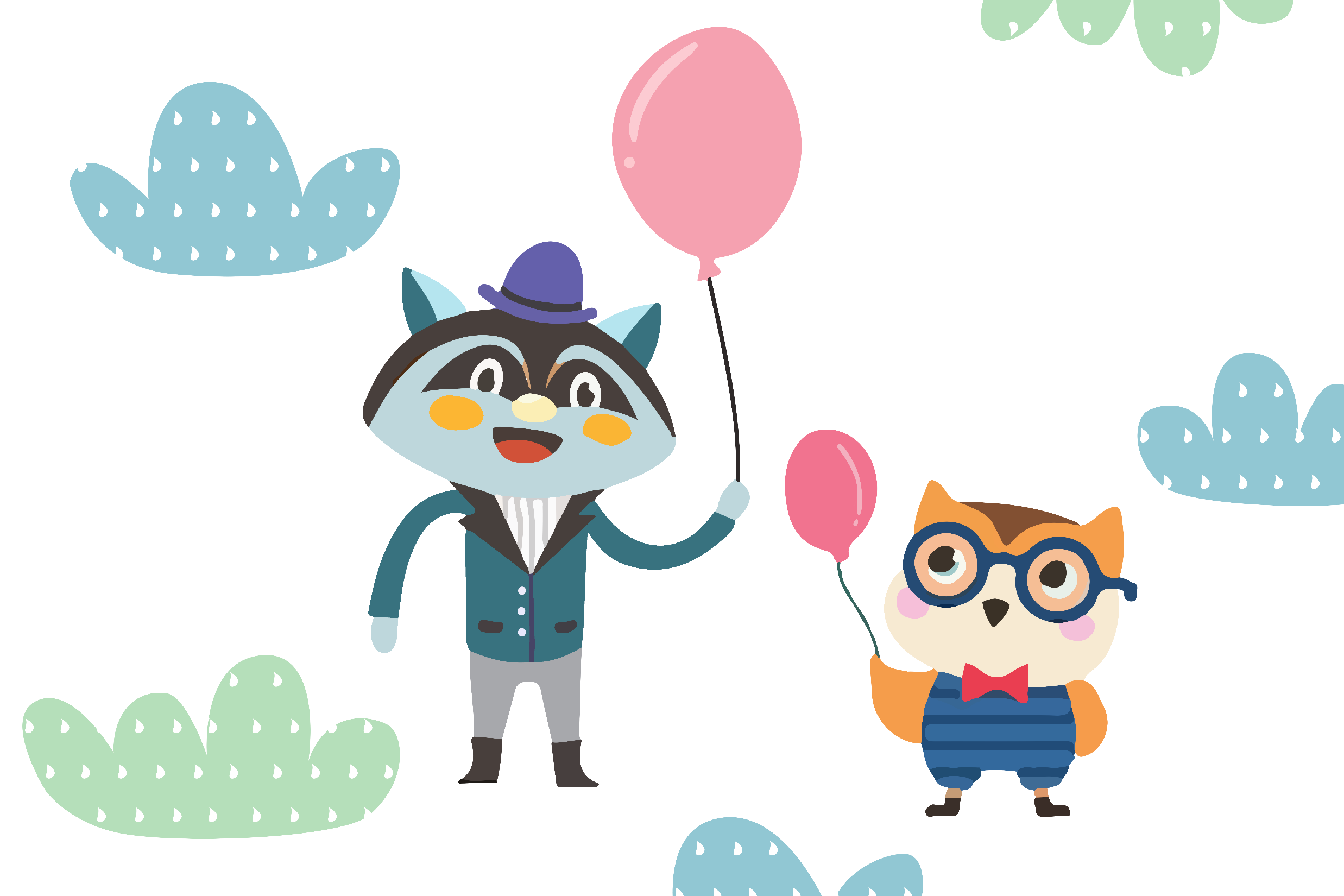 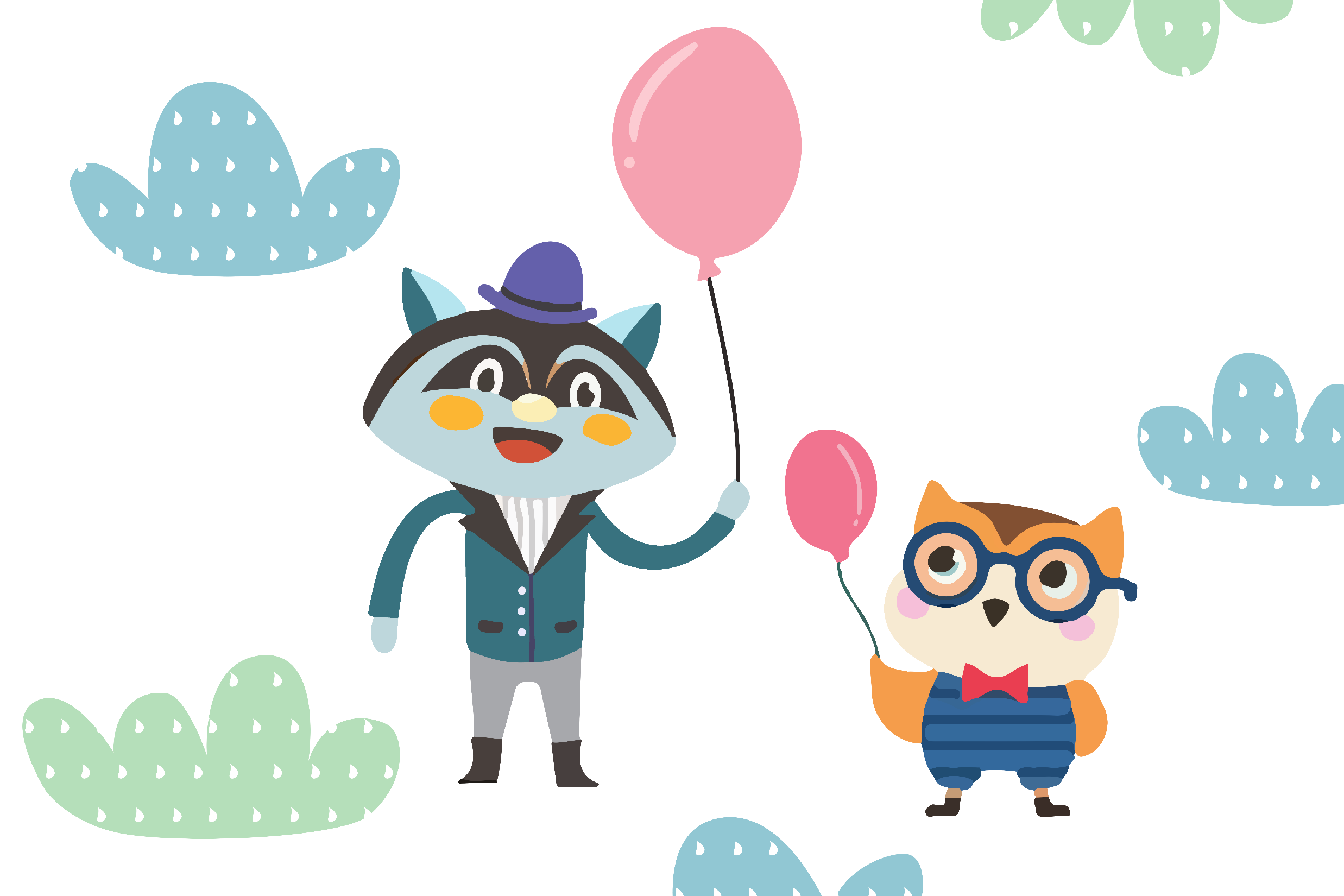 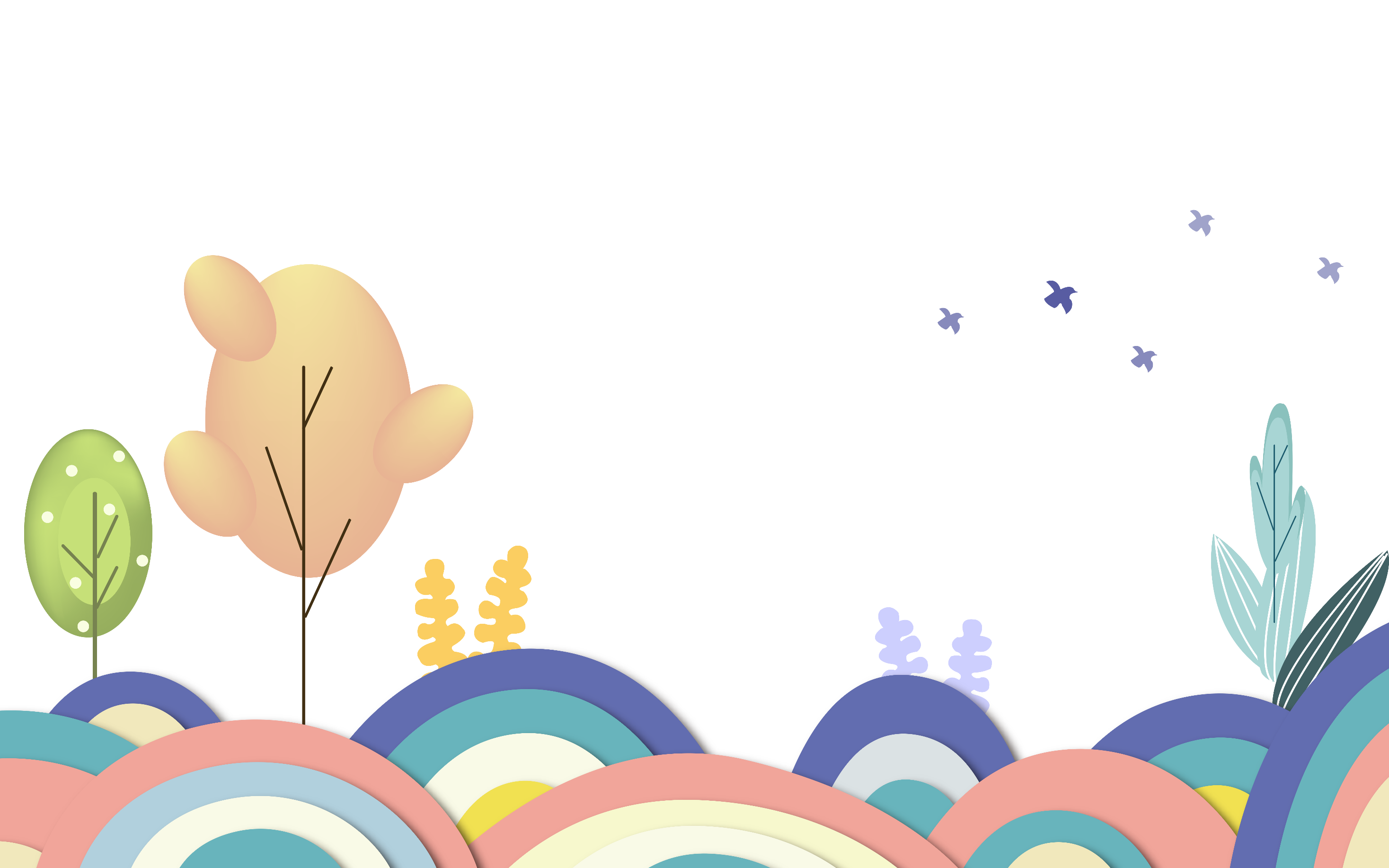 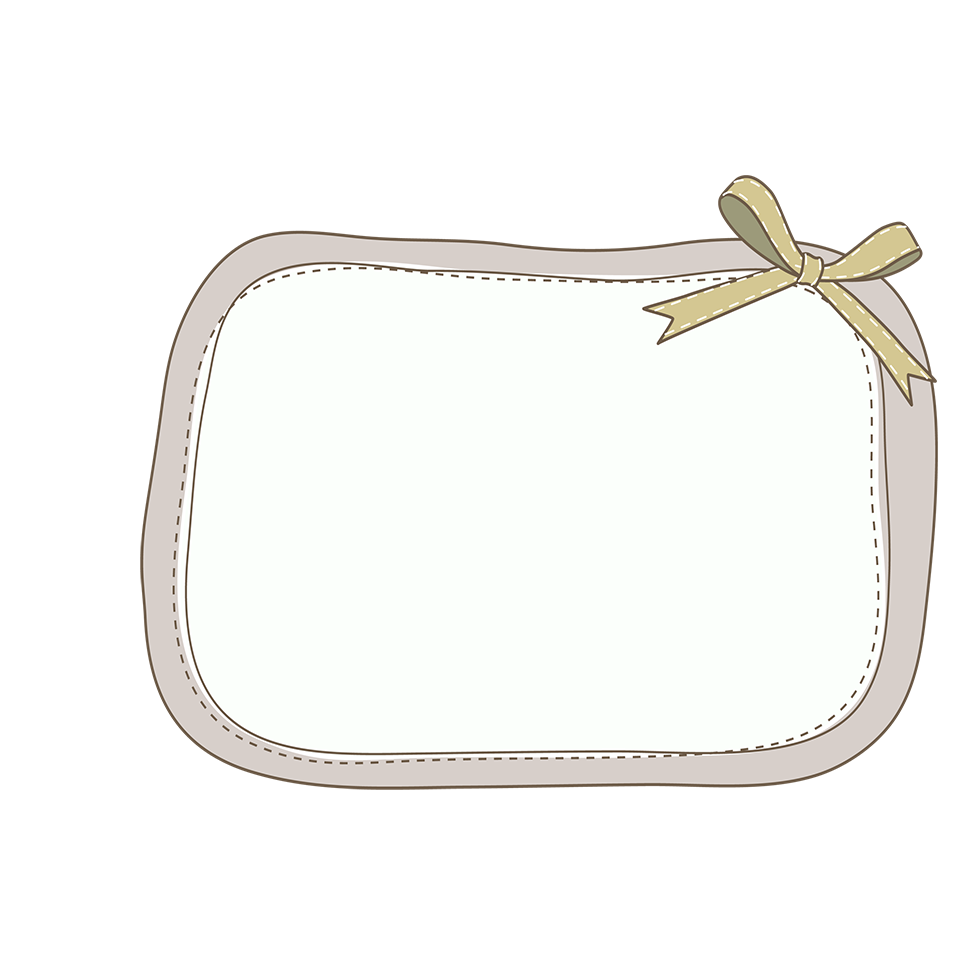 B. Khám phá
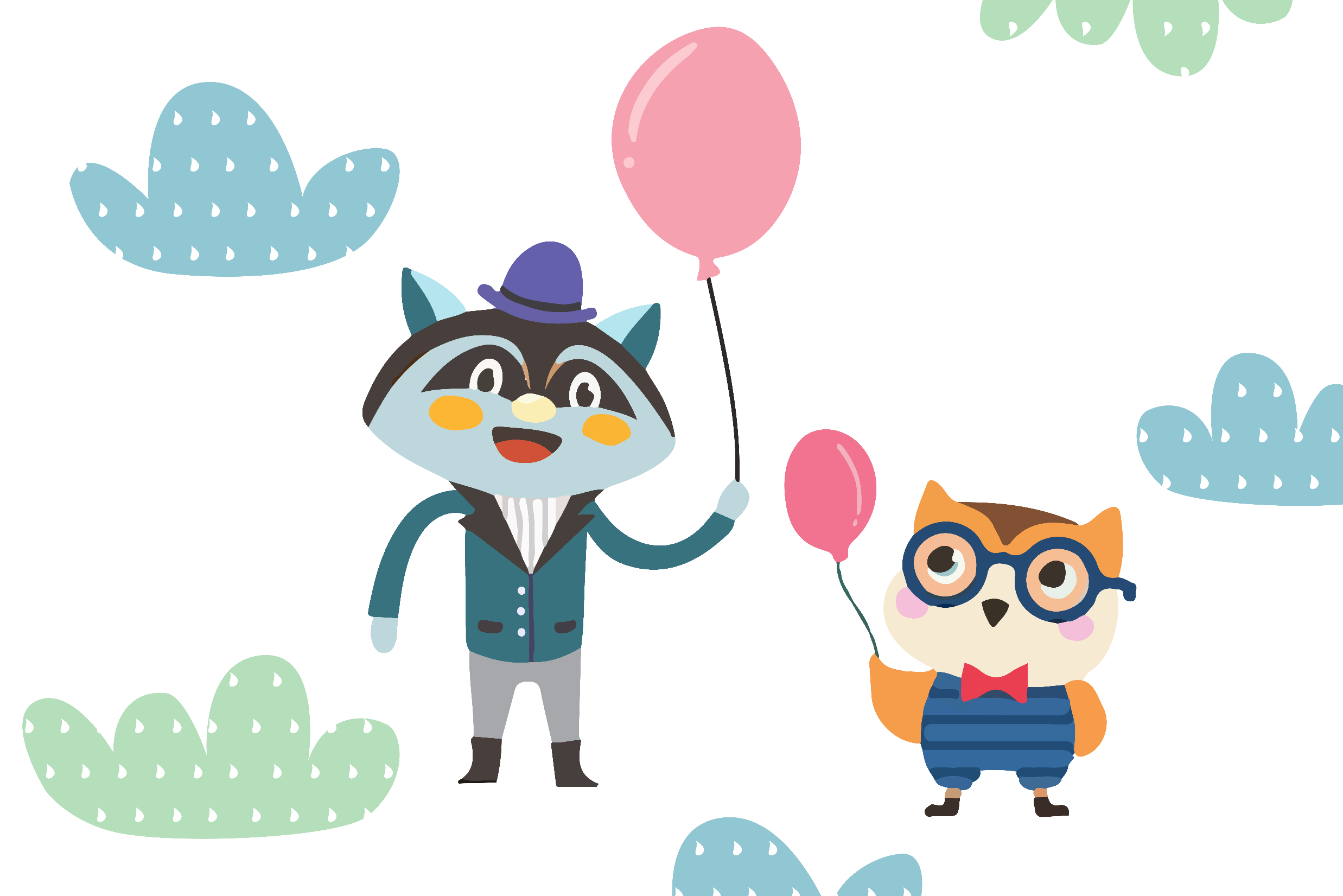 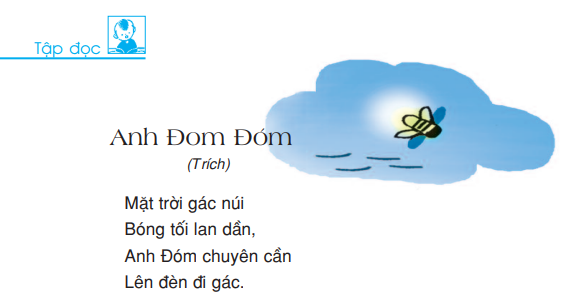 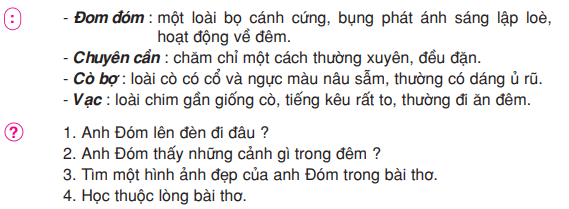 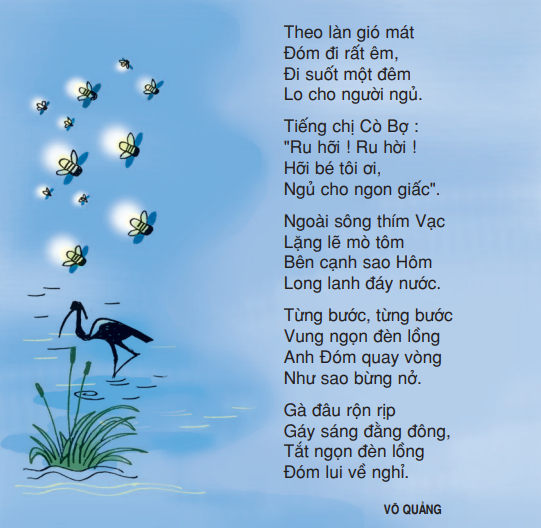 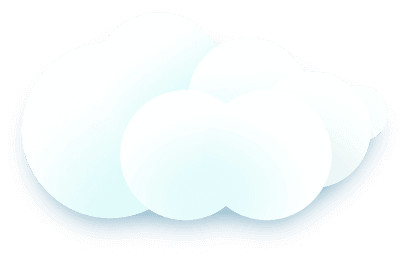 目

HOẠT ĐỘNG
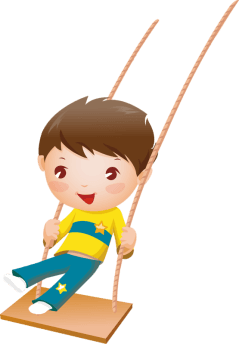 1. Luyện đọc đoạn (lần 1)
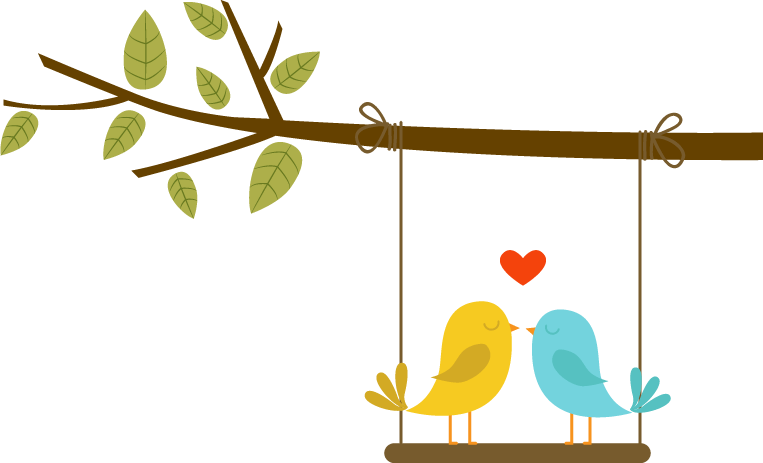 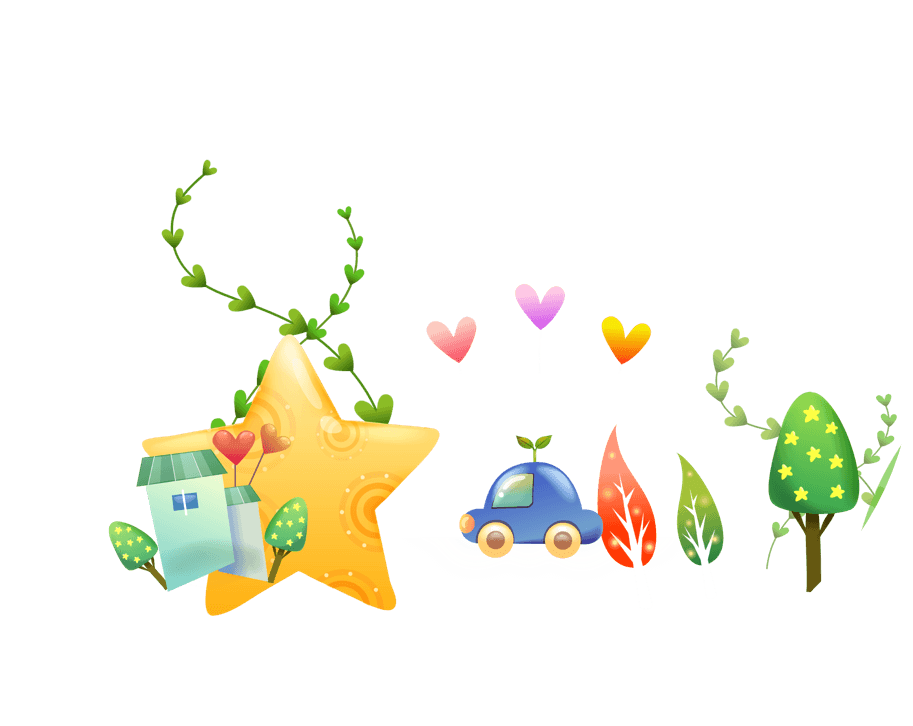 Luyện đọc khổ 1
Mặt trời gác núi
Bóng tối lan dần,
Anh Đóm chuyên cần
Lên đèn đi gác.
Luyện đọc khổ 2
Theo làn gió mát
Đóm đi rất êm, 
Đi suốt một đêm
Lo cho người ngủ.
Luyện đọc khổ 3
Tiếng chị Cò Bợ:
“Ru hỡi! Ru hời!
Hỡi bé tôi ơi,
Ngủ cho ngon giấc”.
Luyện đọc khổ 4
Ngoài sông thím Vạc
Lặng lẽ mò tôm
Bên cạnh sao Hôm
Long lanh đáy nước.
Luyện đọc khổ 5
Từng bước, từng bước
Vung ngọn đèn lồng
Anh Đóm quay vòng
Như sao bừng nở.
Luyện đọc khổ 6
Gà đâu rộn rịp
Gáy sáng đằng đông
Tắt ngọn đèn lồng
Đóm lui về nghỉ.
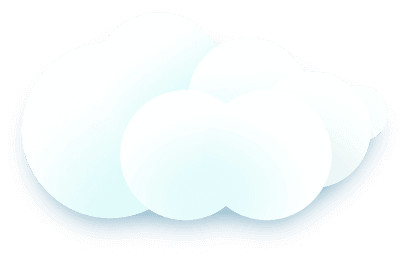 目

HOẠT ĐỘNG
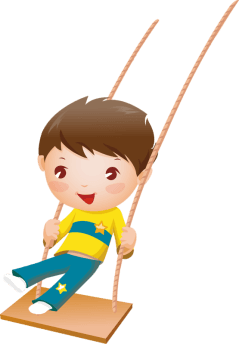 1. Luyện đọc đoạn (lần 2)
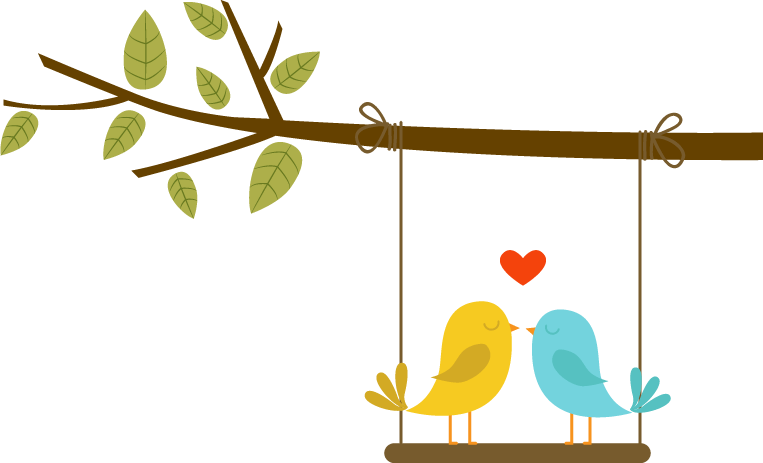 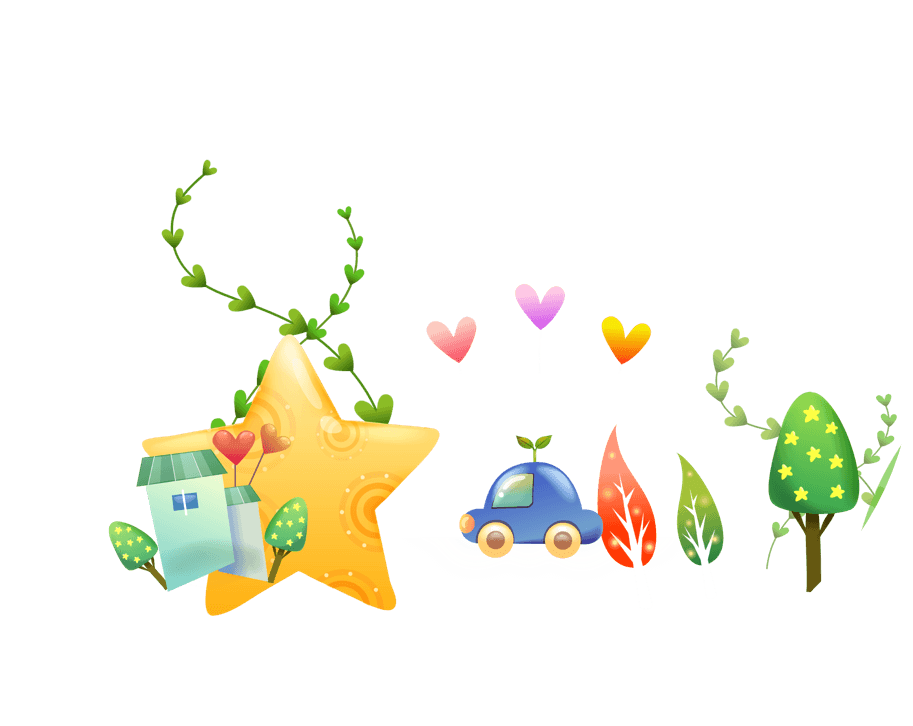 Luyện đọc khổ 1
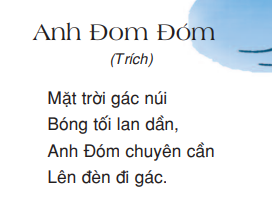 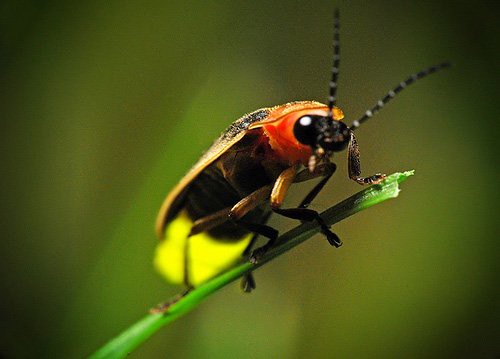 Đom Đóm : một loài bọ cánh cứng, bụng phát ánh sáng lập lòe, hoạt động về đêm.
Luyện đọc khổ 2
Theo làn gió mát
Đóm đi rất êm, 
Đi suốt một đêm
Lo cho người ngủ.
Luyện đọc khổ 3
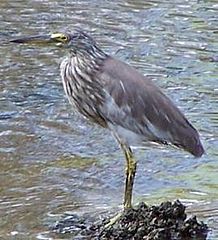 Tiếng chị Cò Bợ:
“Ru hỡi! Ru hời!
Hỡi bé tôi ơi,
Ngủ cho ngon giấc”.
Cò Bợ : loài cò có cổ và ngực màu nâu sẫm, thường có dáng ủ rũ.
Luyện đọc khổ 4
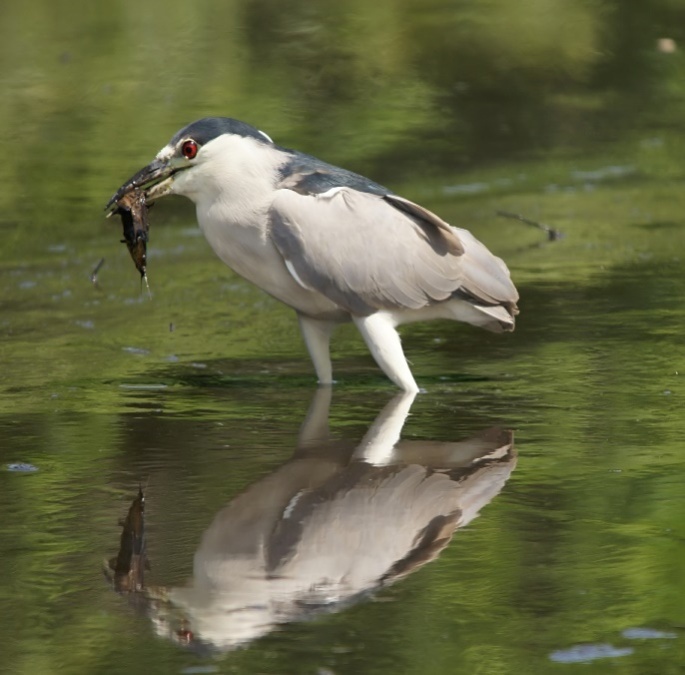 Ngoài sông thím Vạc
Lặng lẽ mò tôm
Bên cạnh sao Hôm
Long lanh đáy nước.
Vạc : loài chim gần giống cò, tiếng kêu rất to, thường đi ăn đêm.
Luyện đọc khổ 5
Từng bước, từng bước
Vung ngọn đèn lồng
Anh Đóm quay vòng
Như sao bừng nở.
Luyện đọc khổ 6
Gà đâu rộn rịp
Gáy sáng đằng đông
Tắt ngọn đèn lồng
Đóm lui về nghỉ.
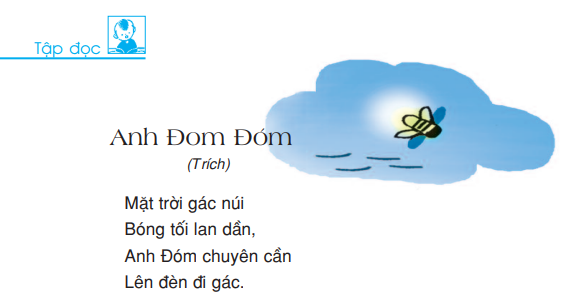 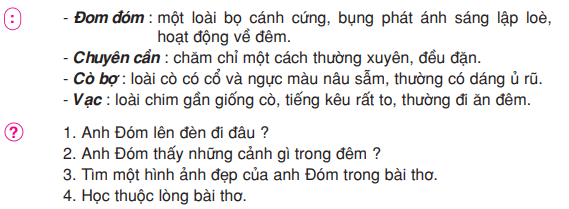 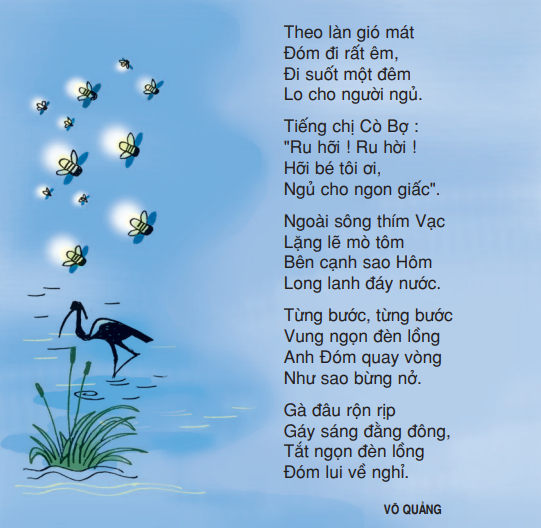 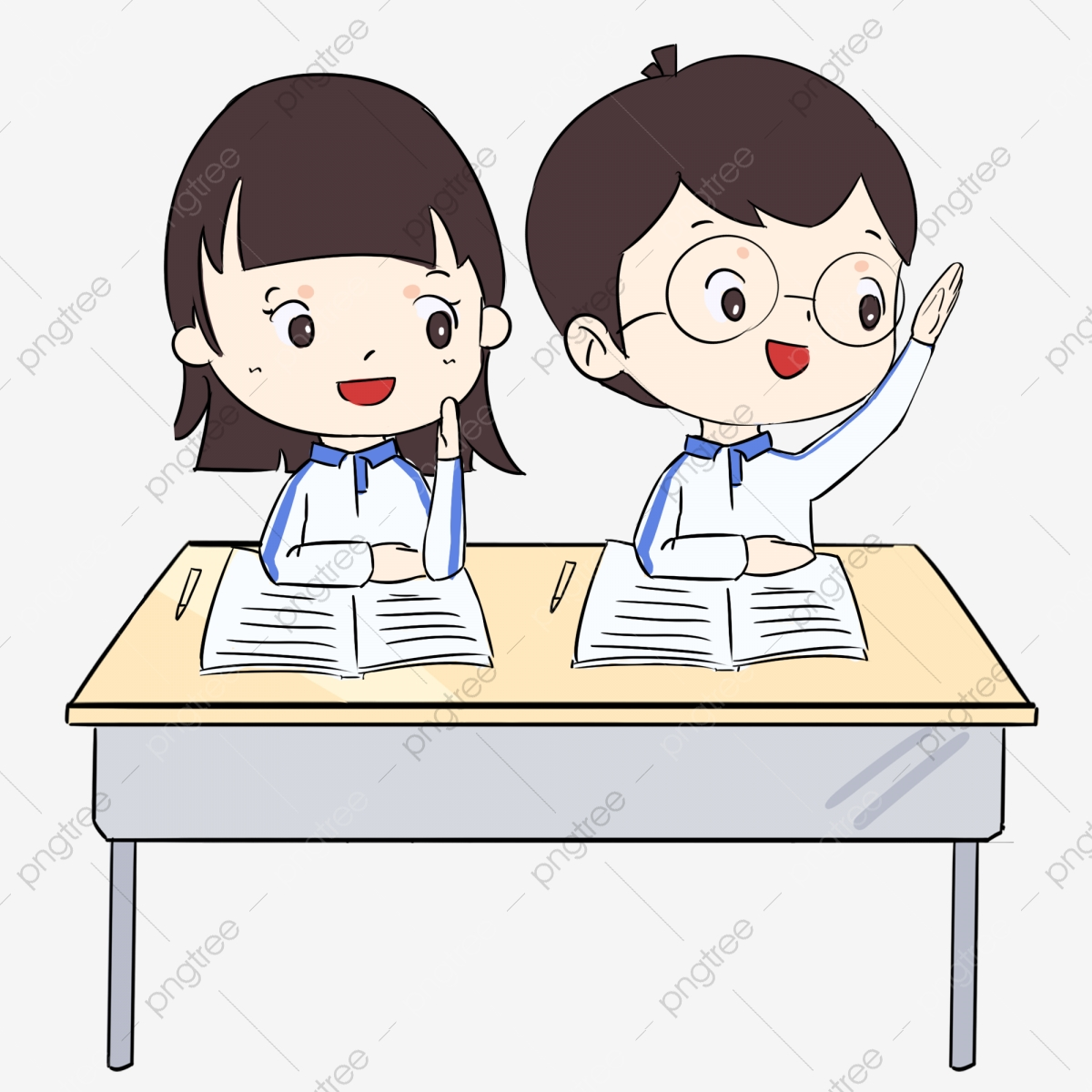 MỤC TIÊU
Đọc trôi chảy cả bài: đọc đúng các từ khó, dễ phát âm sai; biết ngắt, nghỉ hơi hợp lí.

Hiểu nghĩa của các từ mới: Đom Đóm, chuyên cần, Cò Bợ, Vạc.

3. Hiểu ND: Đom Đóm rất chuyên cần. Cuộc sống của các loài vật ở làng quê vào ban đêm rất đẹp và sinh động.
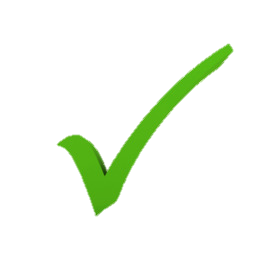 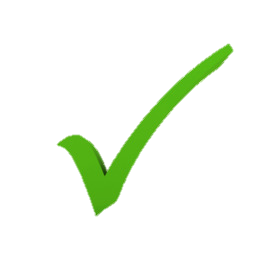 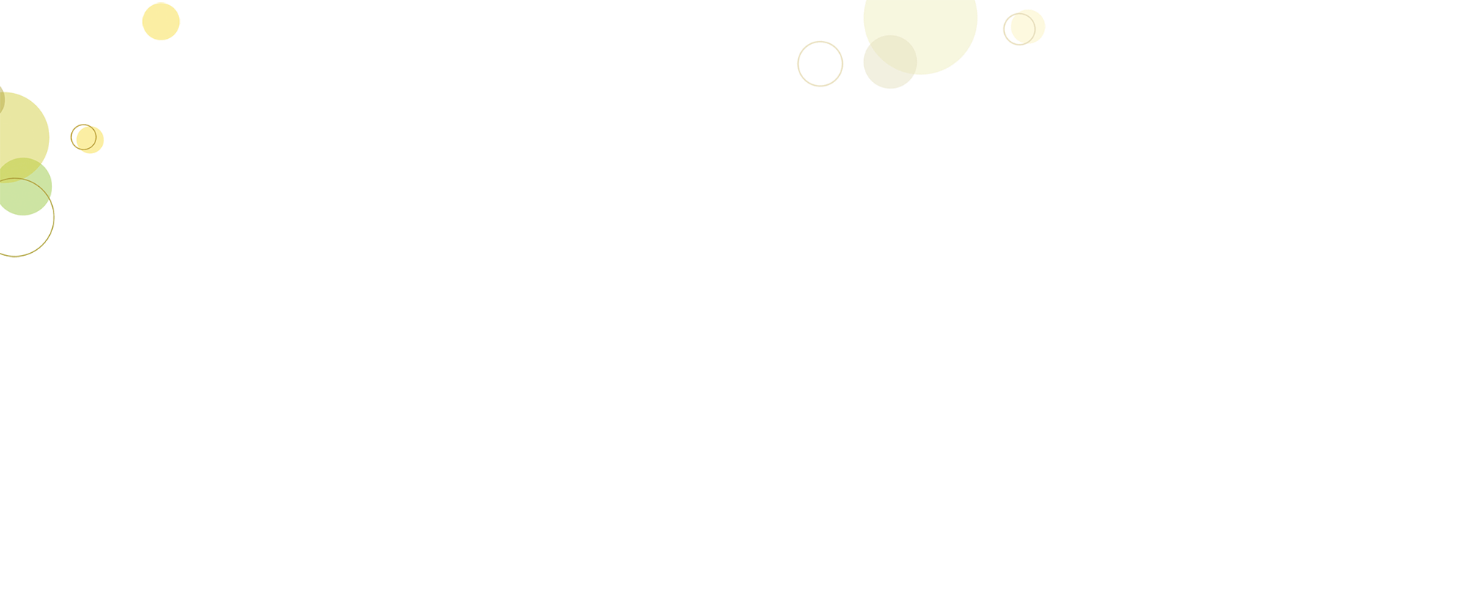 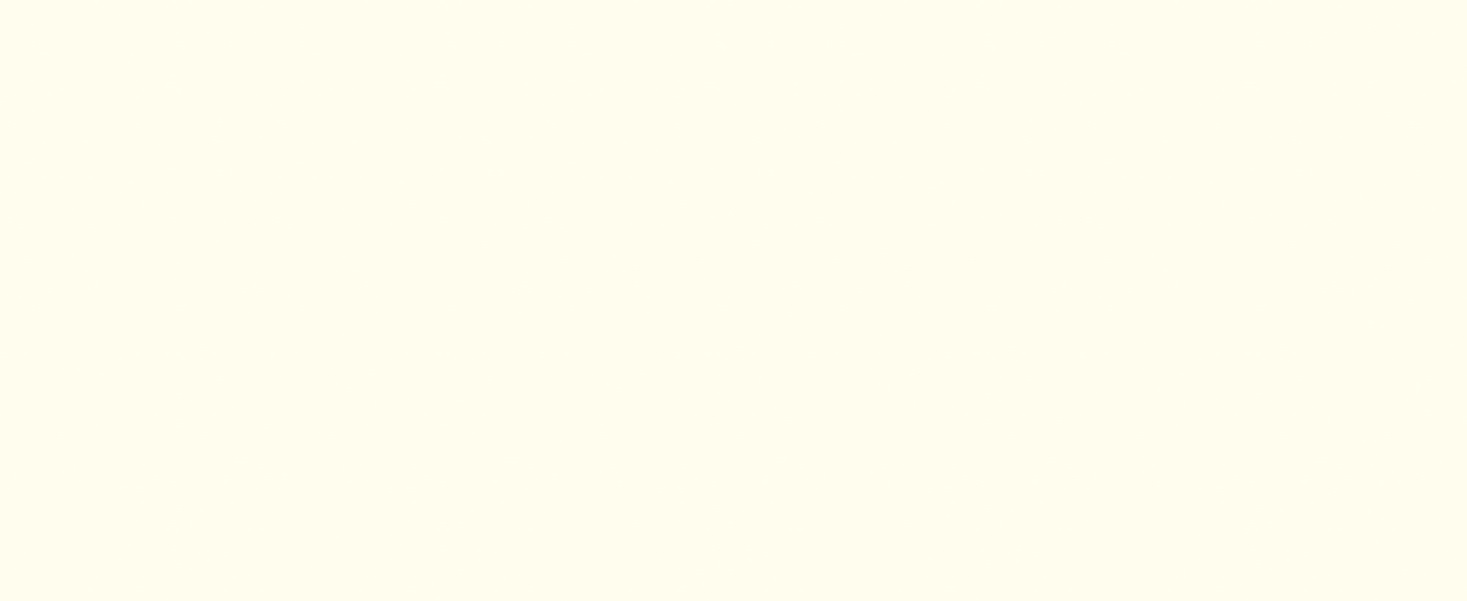 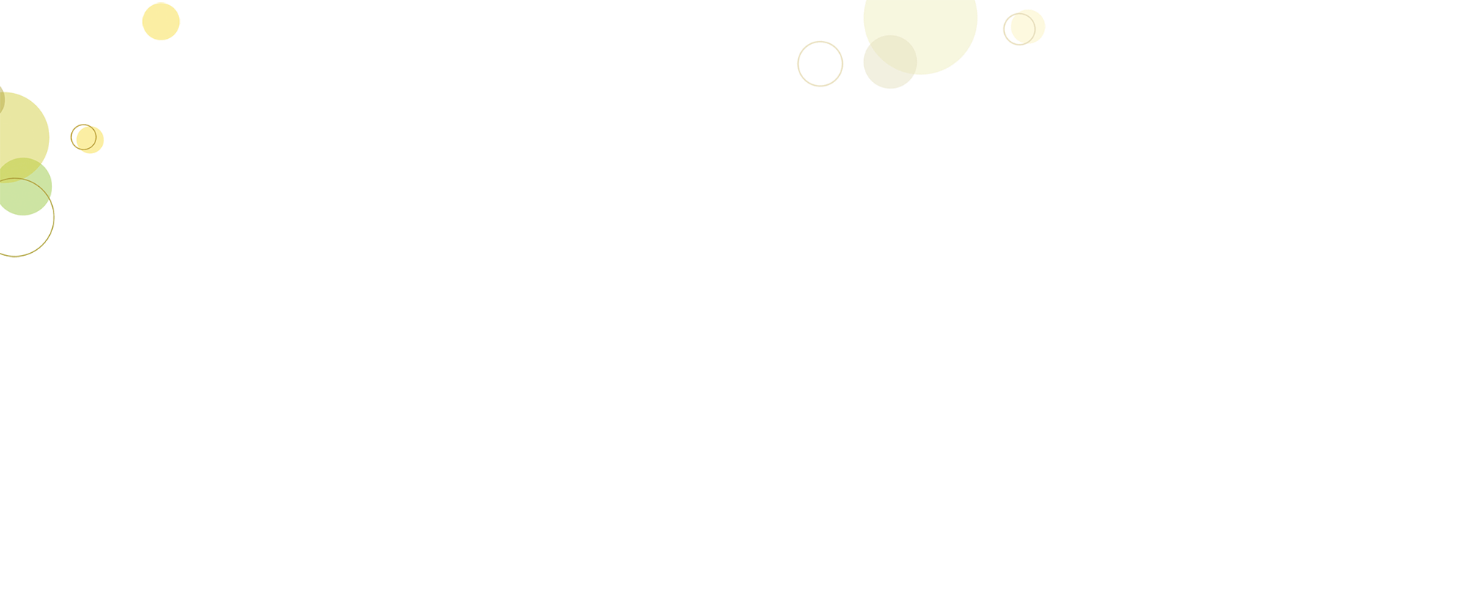 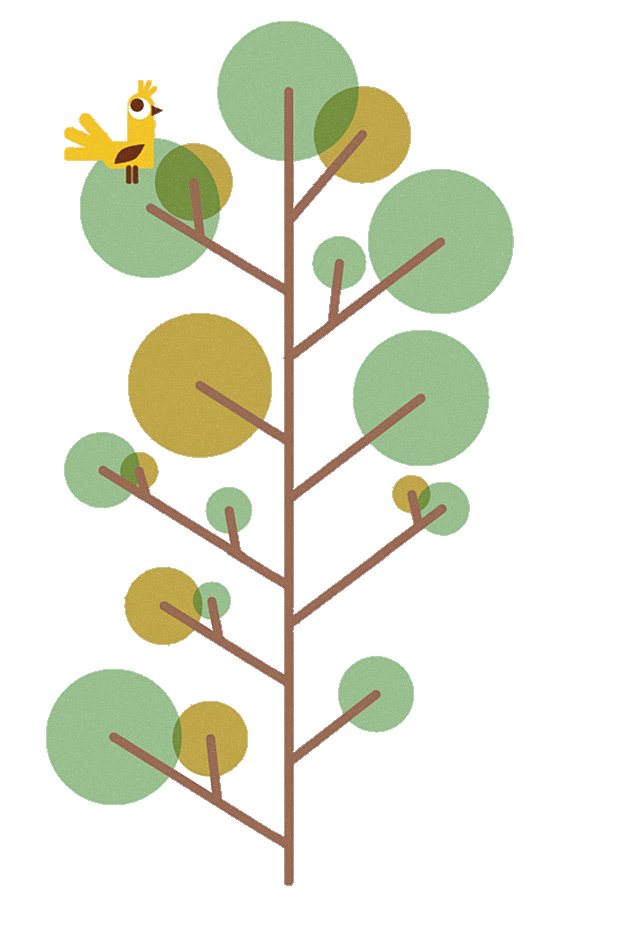 Tìm hiểu bài
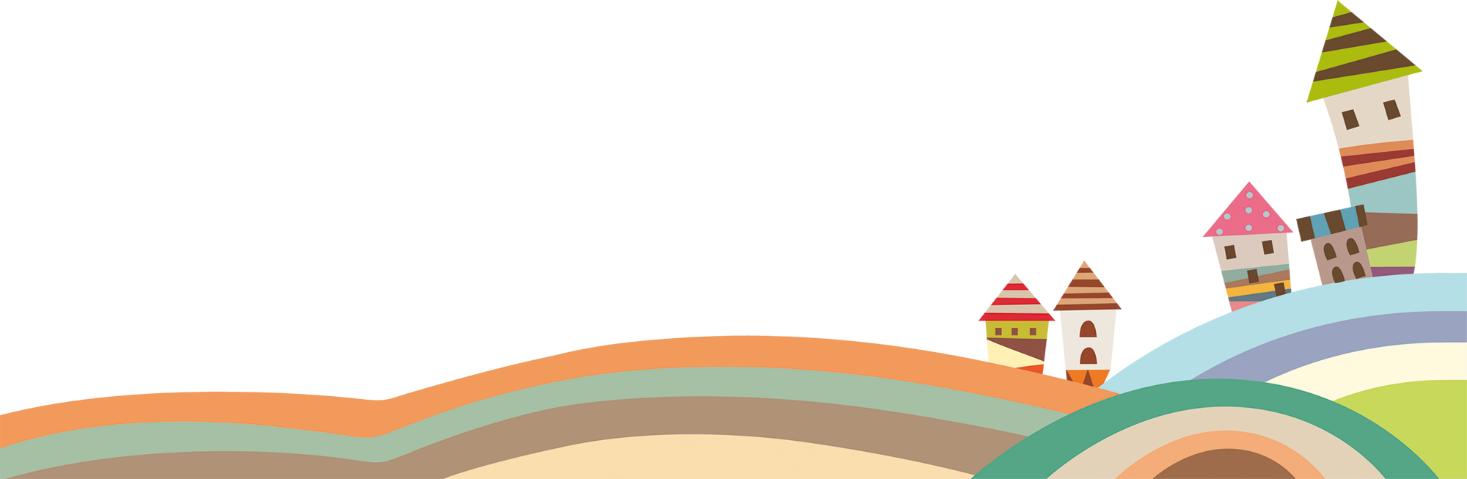 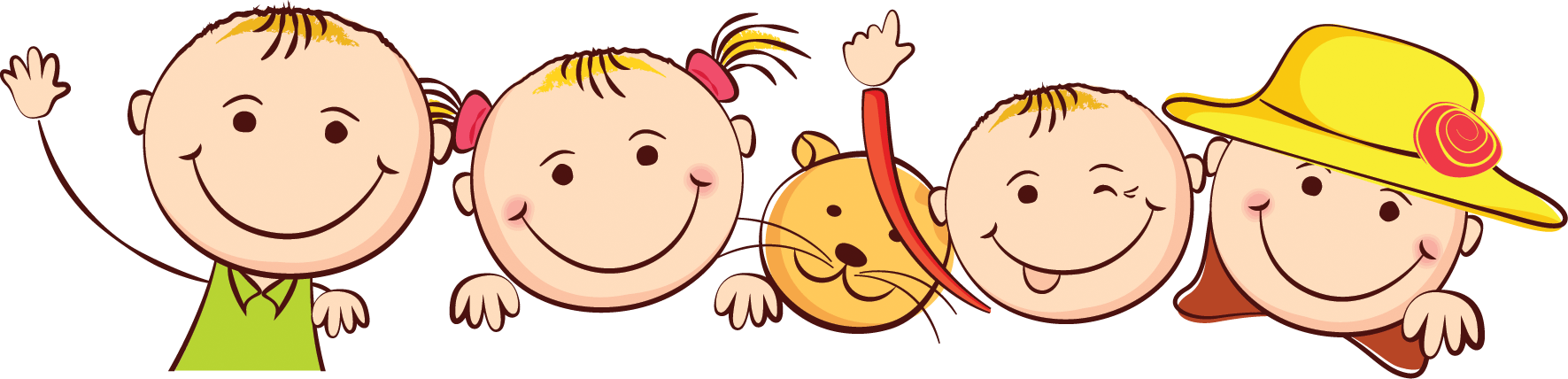 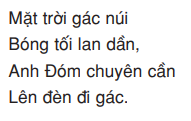 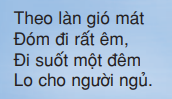 Đọc thầm khổ 1, 2
Anh Đom Đóm lên đèn đi đâu ?
Anh Đom Đóm lên đèn đi gác cho mọi người ngủ yên.
Tìm từ tả đức tính của anh Đóm trong khổ thơ 1?
- Chuyên cần : chăm chỉ một cách thường xuyên, đều đặn.
Đọc thầm khổ 3, 4
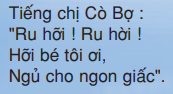 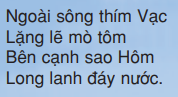 Anh Đóm thấy những cảnh gì trong đêm ?
- Anh Đóm thấy chị Cò Bợ đang ru con, thím Vạc đang lặng lẽ mò tôm bên sông.
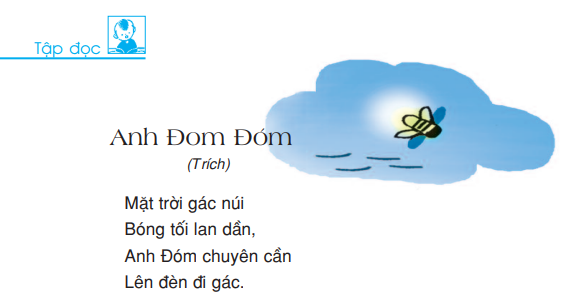 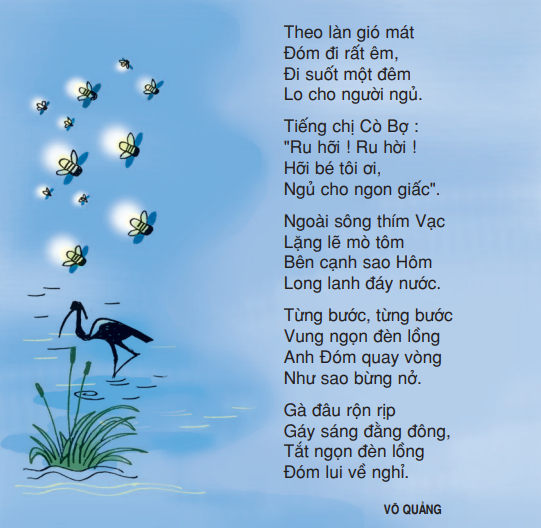 Đọc thầm cả bài thơ, tìm một hình ảnh đẹp của anh Đóm trong bài thơ ?
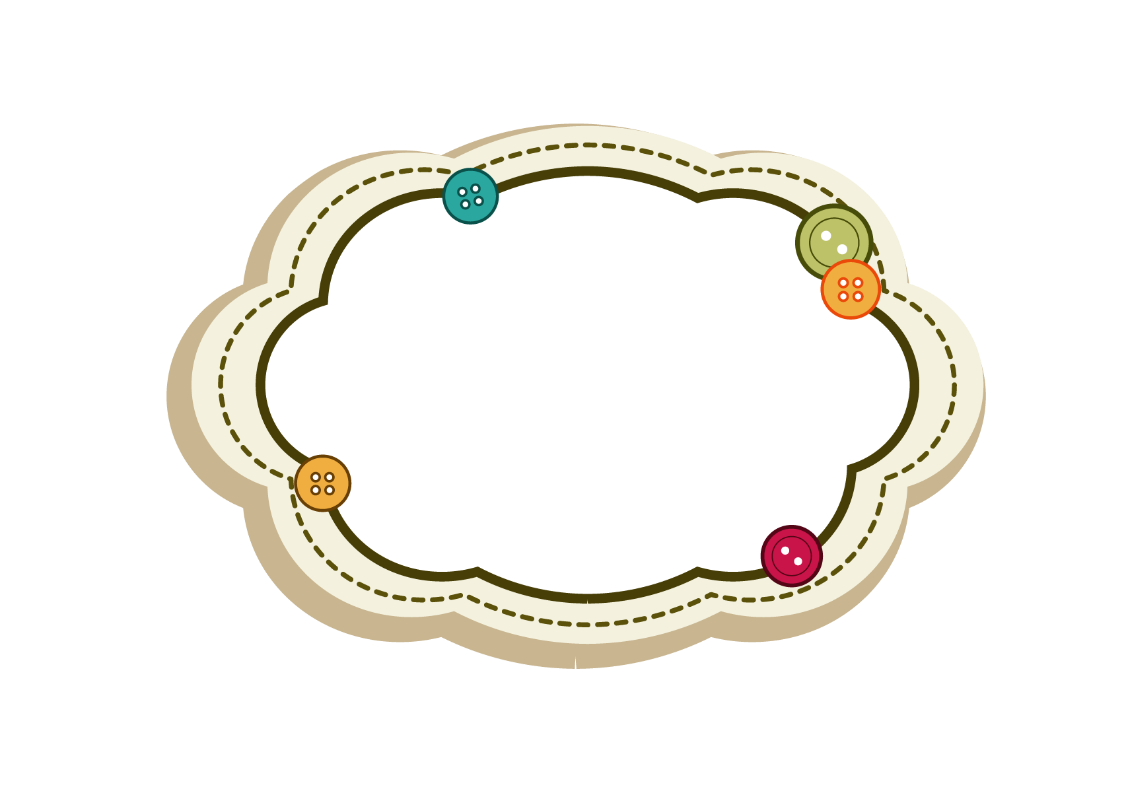 Nội dung
Đom Đóm rất chuyên cần. Cuộc sống của các loài vật ở làng quê vào ban đêm rất đẹp và sinh động.
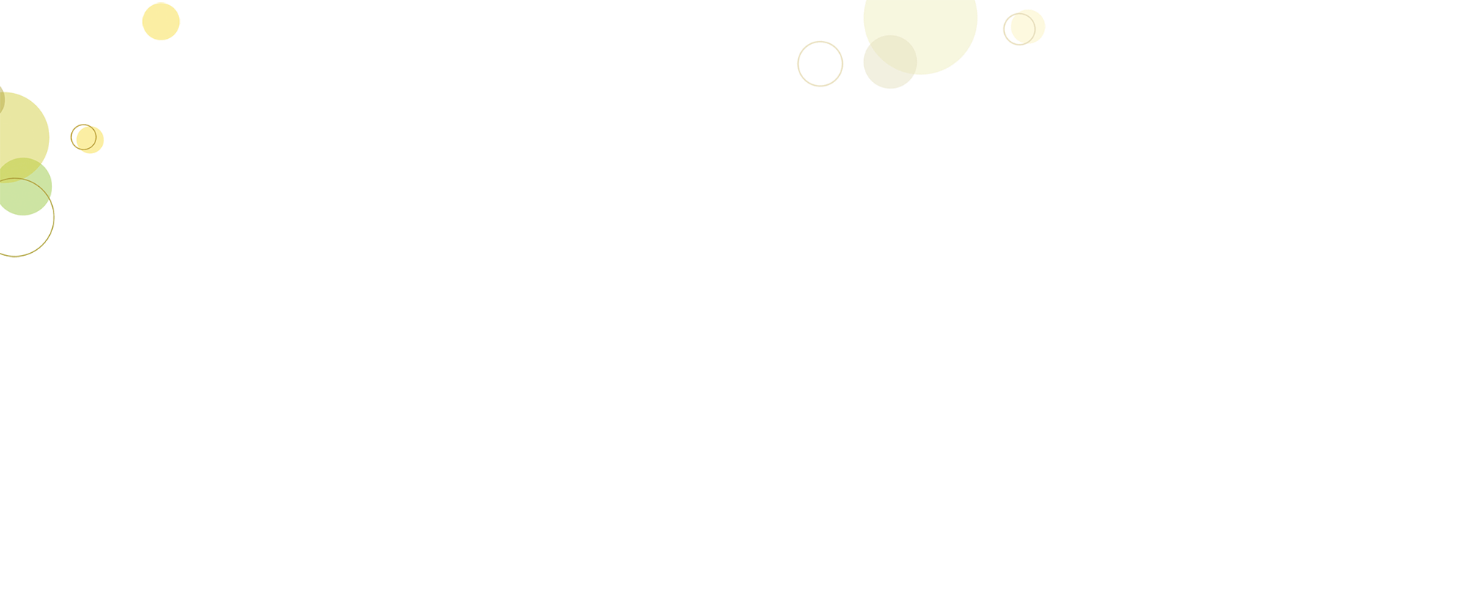 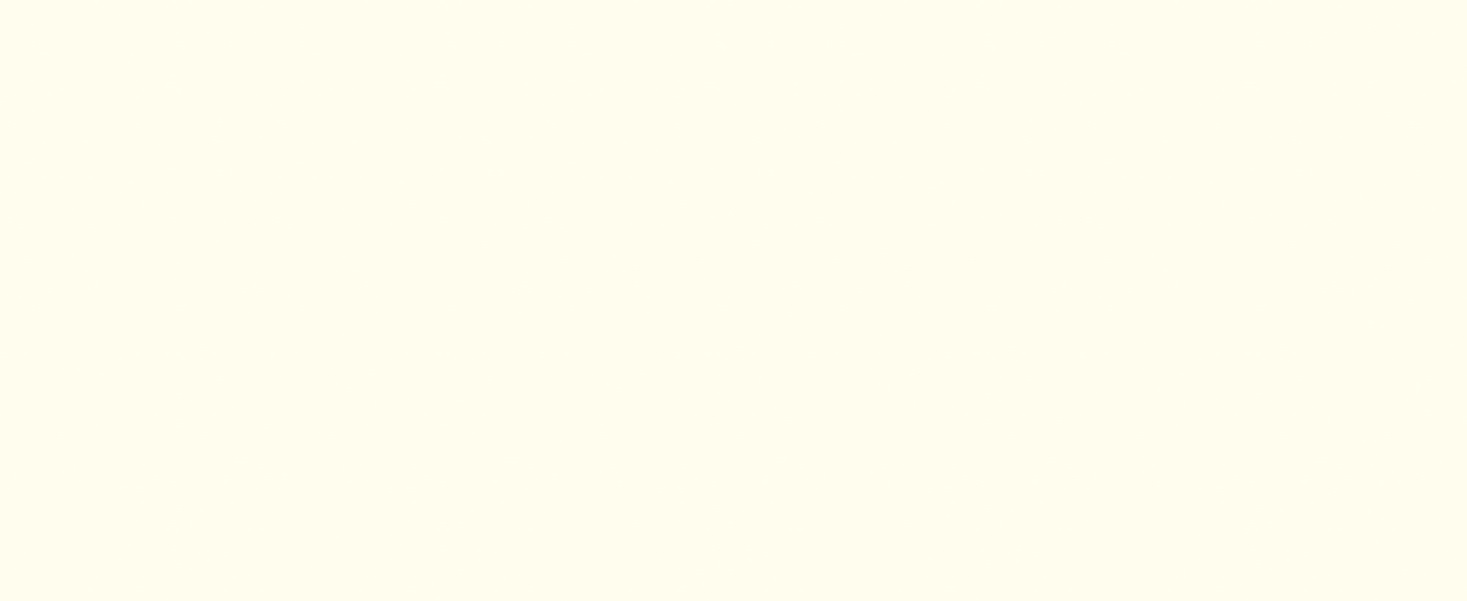 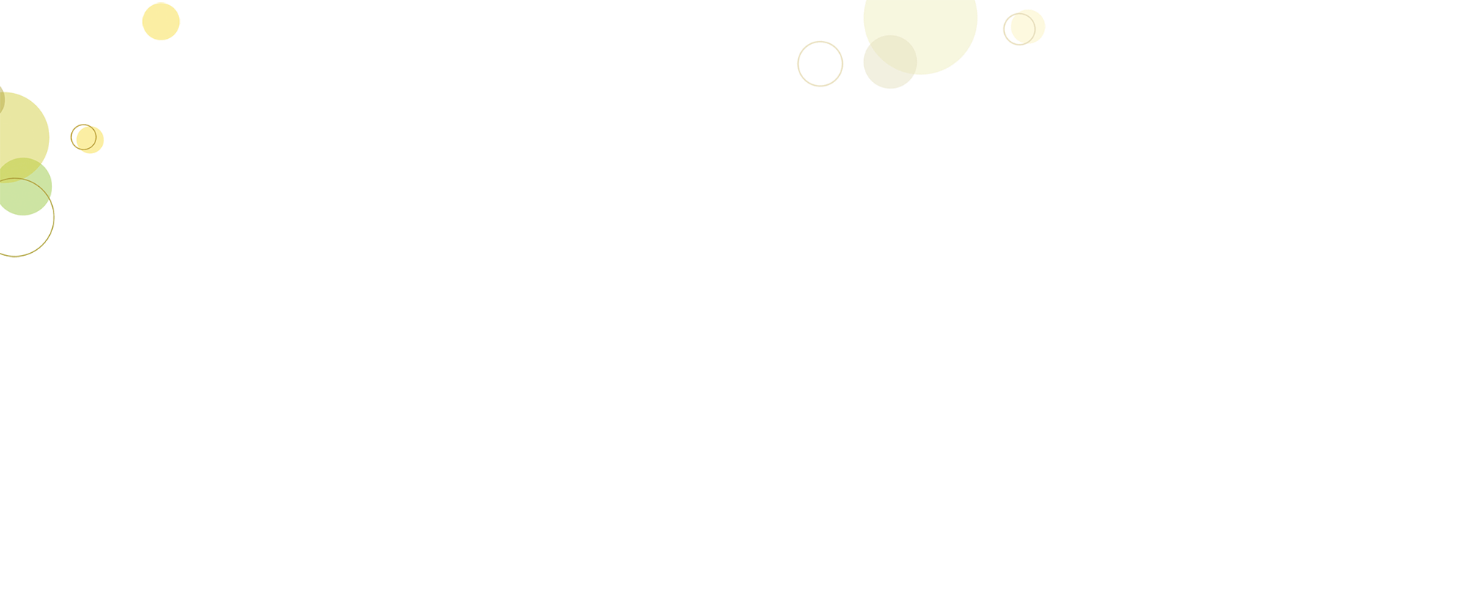 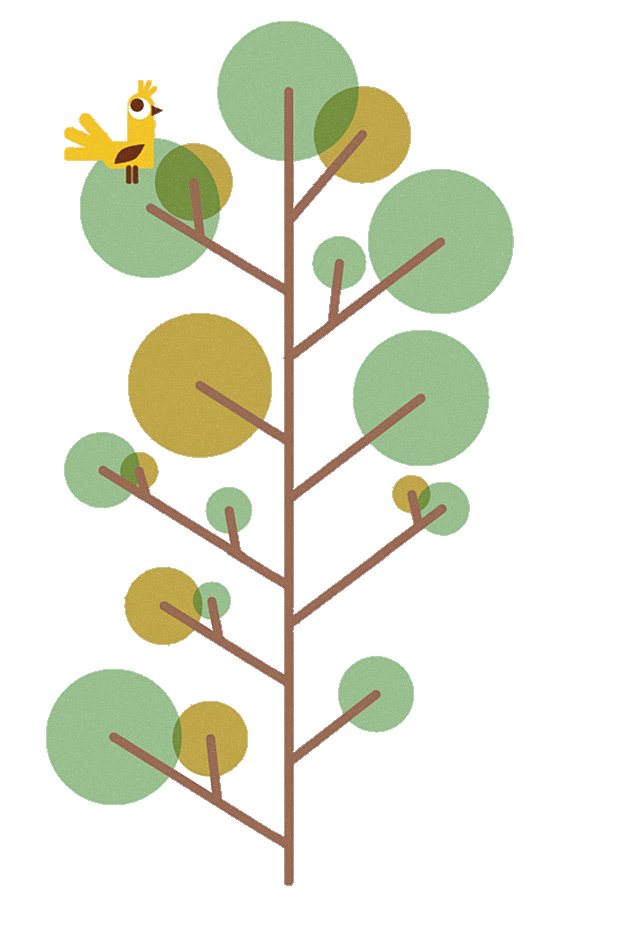 Luyện đọc lại
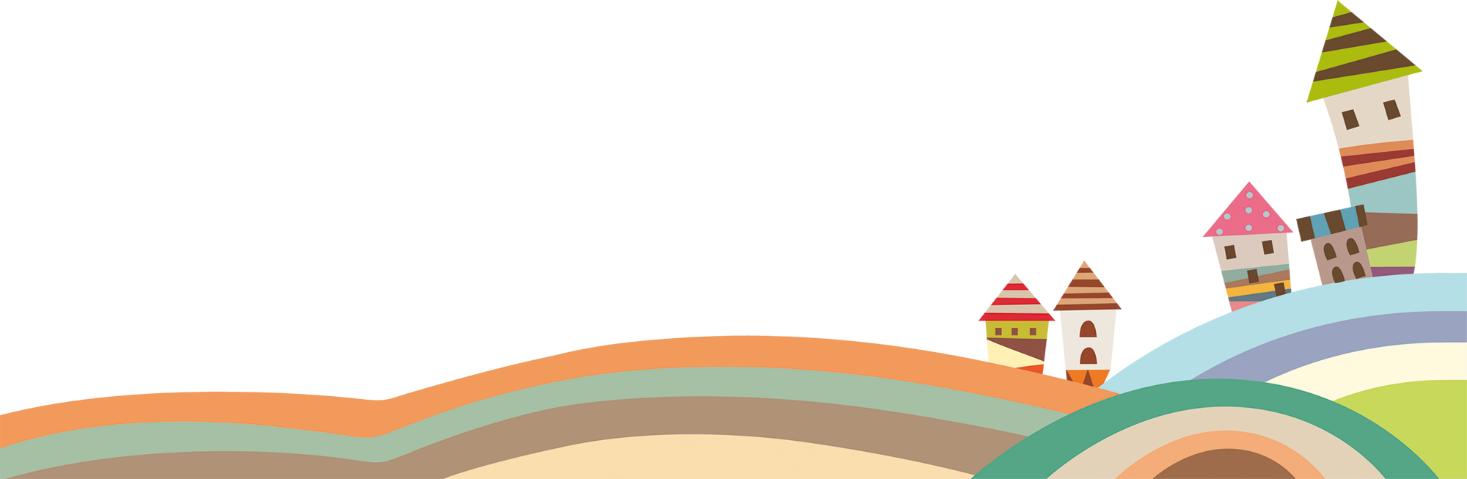 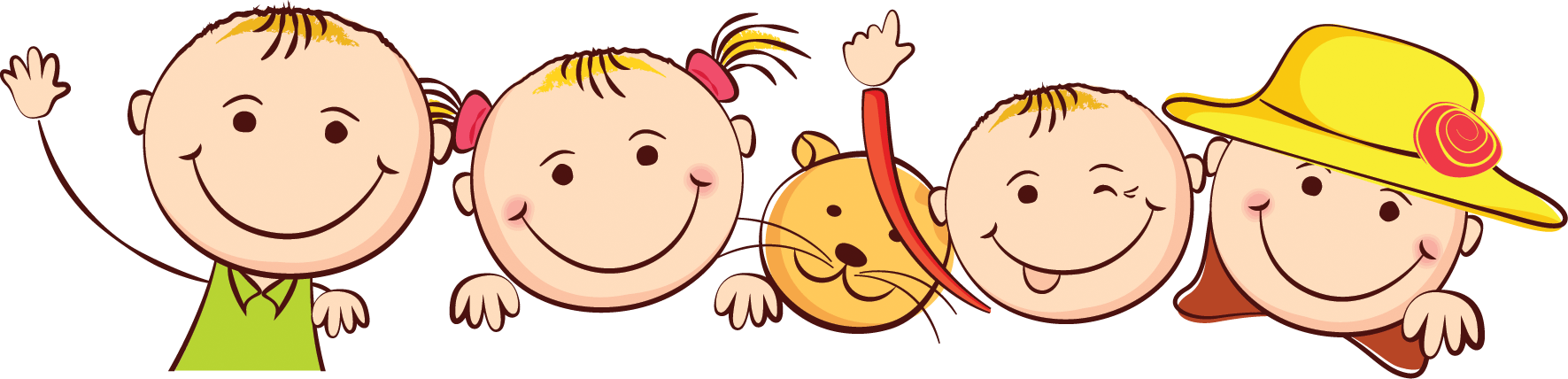 Để đọc bài này được hay, các con cần đọc với giọng như thế nào?
Toàn bài đọc với giọng nhẹ nhàng.
Luyện đọc lại (khổ 1, 2)
Mặt trời gác núi
Bóng tối lan dần,
Anh Đóm chuyên cần
Lên đèn đi gác.
Theo làn gió mát
Đóm đi rất êm, 
Đi suốt một đêm
Lo cho người ngủ.
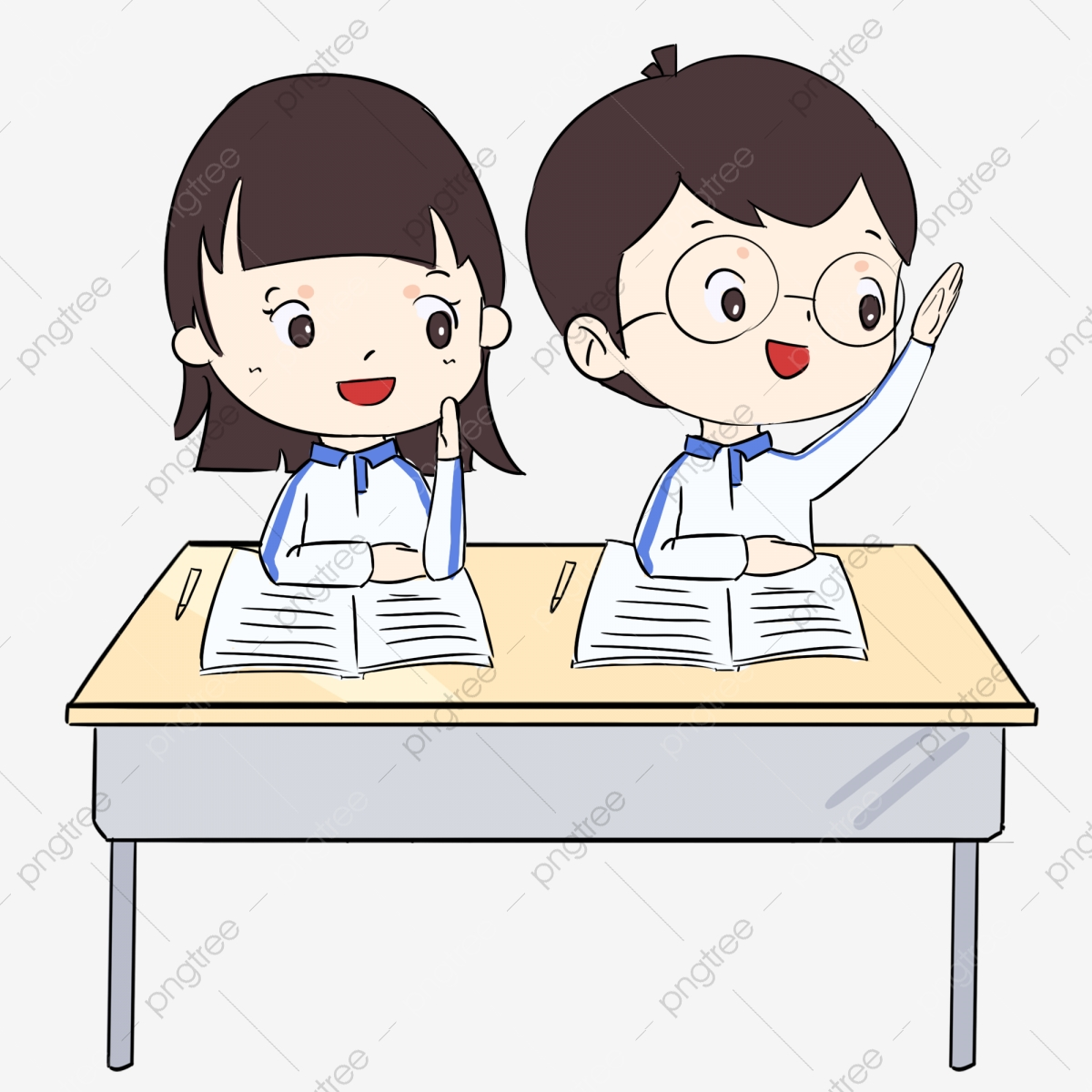 MỤC TIÊU
Đọc trôi chảy cả bài: đọc đúng các từ khó, dễ phát âm sai; biết ngắt, nghỉ hơi hợp lí.

Hiểu nghĩa của các từ mới: Đom Đóm, chuyên cần, Cò Bợ, Vạc.

3. Hiểu ND: Đom Đóm rất chuyên cần. Cuộc sống của các loài vật ở làng quê vào ban đêm rất đẹp và sinh động.
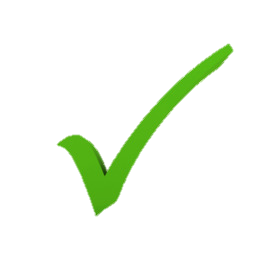 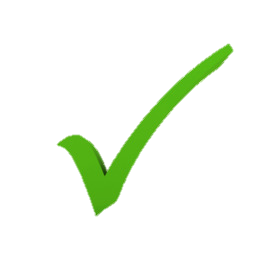 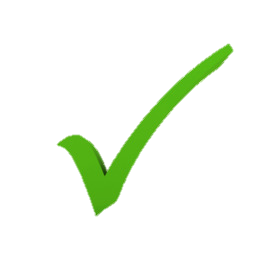 C. Vận dụng, kết nối
Học thuộc lòng bài thơ.
Chuẩn bị bài sau: Đôi bạn.
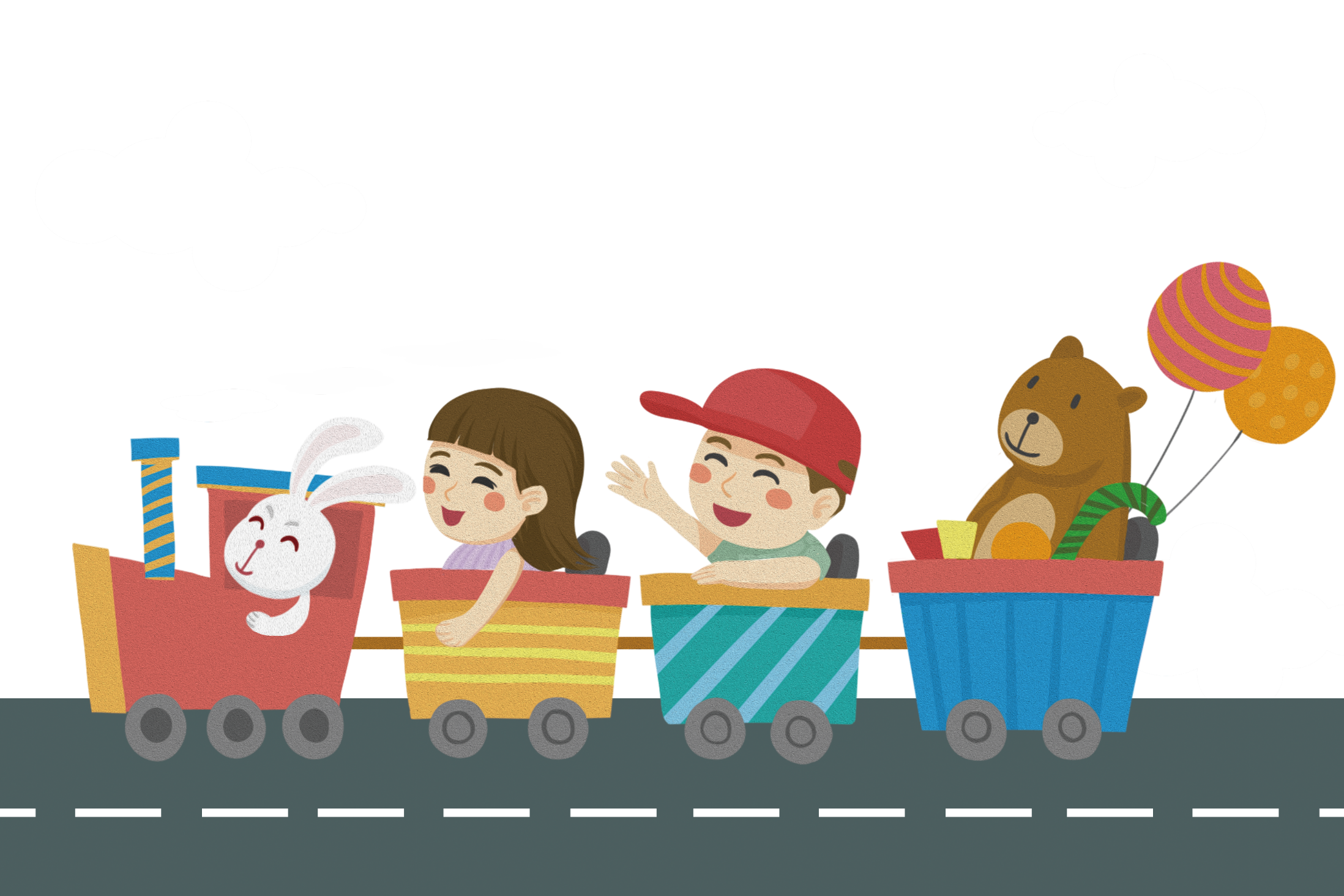 CHÀO TẠM BIỆT